On solid groundThe German Centre for Astrophysics, a centre for research, technology, and digitisation.
Christian StegmannMU Day, 21.10.2022
A teaser for Marica Branchesi’s keynote “Gravitational Wave Astronomy”
starting at 9:15 here: https://desy.zoom.us/j/68514595879?pwd=ZUhYVWhvU09ZUnhkMHF1Y0FmWmZOQT09
Deutsches Zentrum für Astrophysik
A competition historically unique in Germany
Structural change
Knowledge creates perspectives for the region!
Two new large-scale research centres will be established in Lusatia in Saxony and in the Central German mining region. With "Knowledge creates perspectives for the region!", the BMBF and the Free State of Saxony are launching a competition for the establishment of the centres.
https://www.bmbf.de/de/wissen-schafft-perspektiven-fuer-die-region-13122.html
Annual budget after ramp-up phase 170 M€, 
Total volume of the application € 1.4 billion
2
Helmholtz MU-Day
21.10.2022
29. September 2022 12:45 Uhr (CEST)
Günther Hasinger, designated founding director of the DZA, in Görlitz
CS in Cunnewitz , Gemeinde Ralbitz-Rosenthal
3
Helmholtz MU-Day
21.10.2022
Who we are
The DZA is a joint initiative of German astronomy and astroparticle physics with the idea of creating a national and also international hub of astrophysics. The idea was born out of the need for cooperation, and it is supported by many research institutions, universities and partners.
Helmholtz MU-Day
4
21.10.2022
A large team and many partners
Founding partner
Hasinger
Heurs
Steinmetz
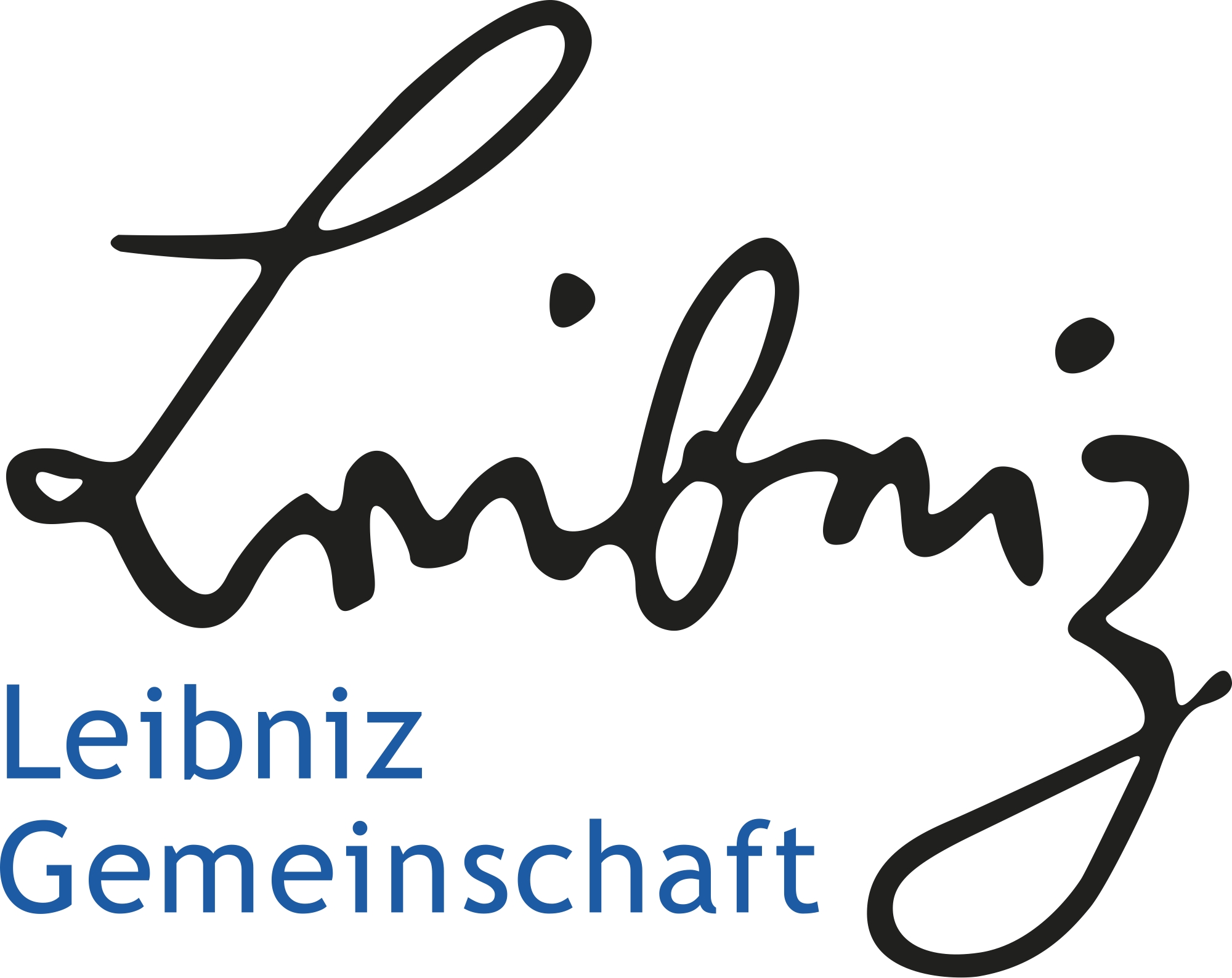 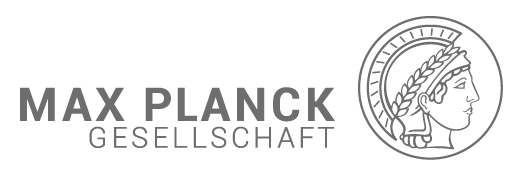 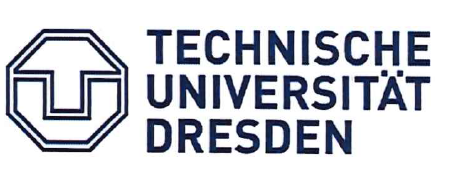 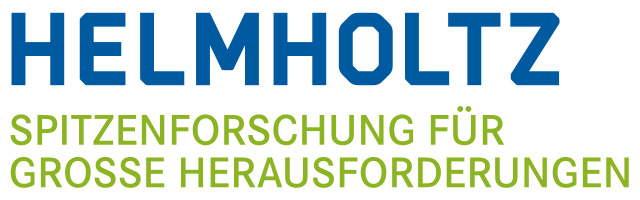 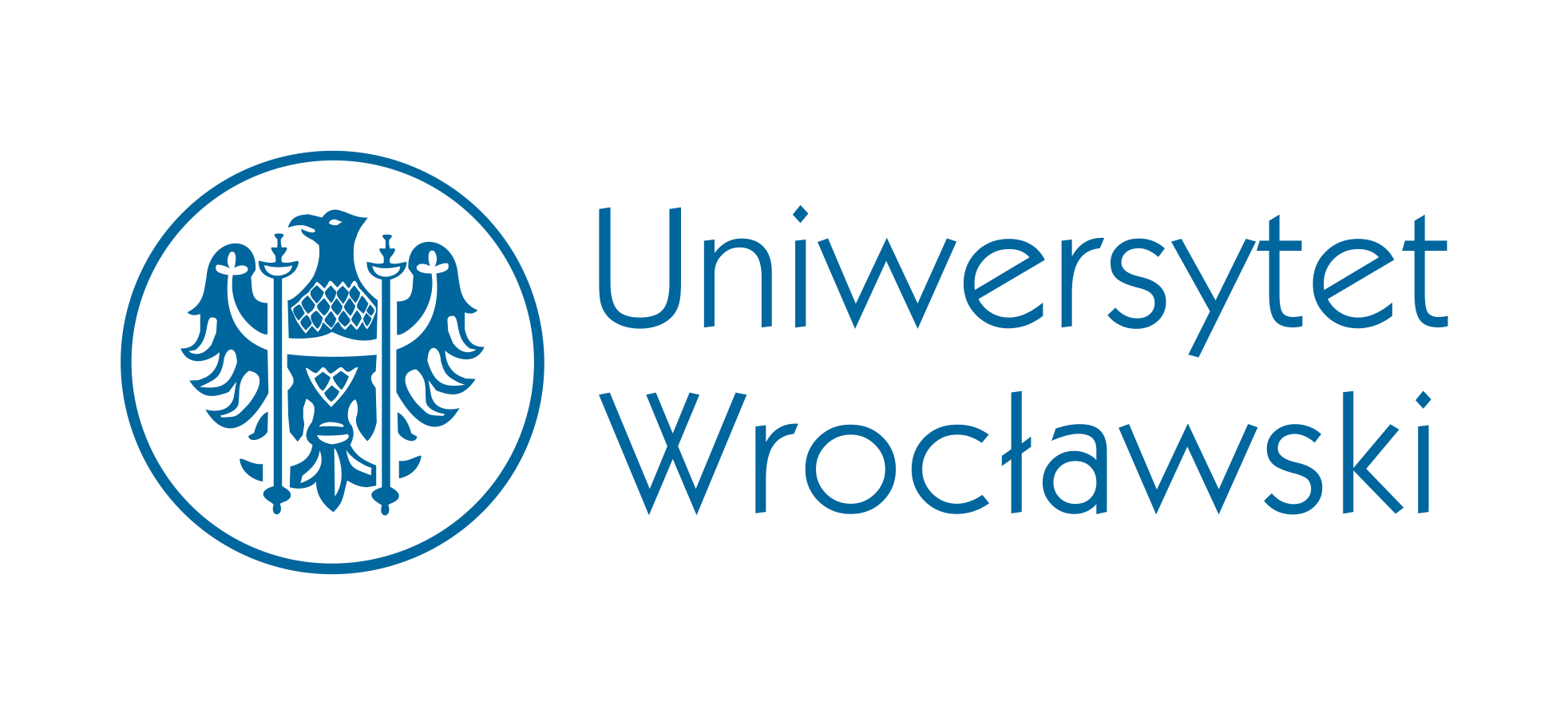 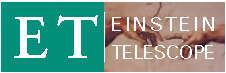 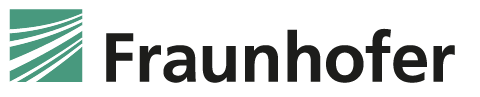 Part of the Supporter network
Nagel
Kramer
Hessling
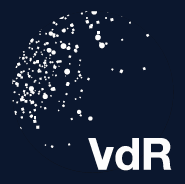 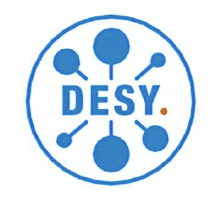 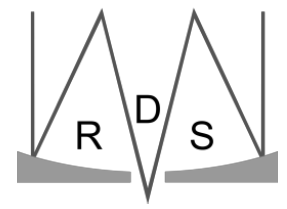 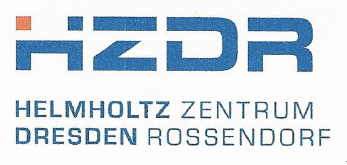 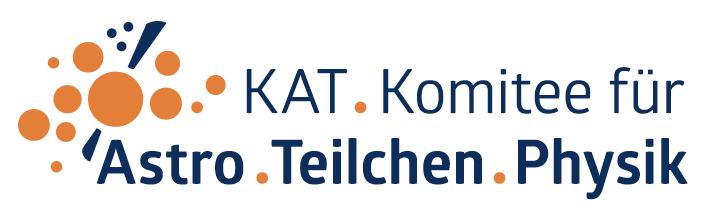 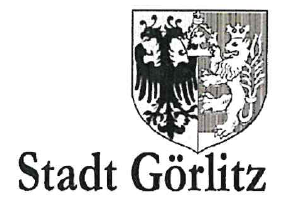 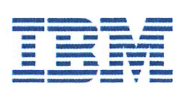 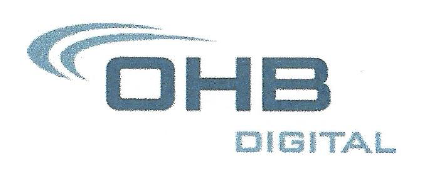 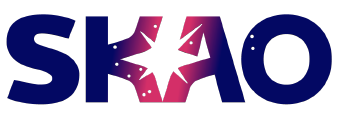 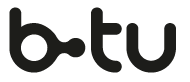 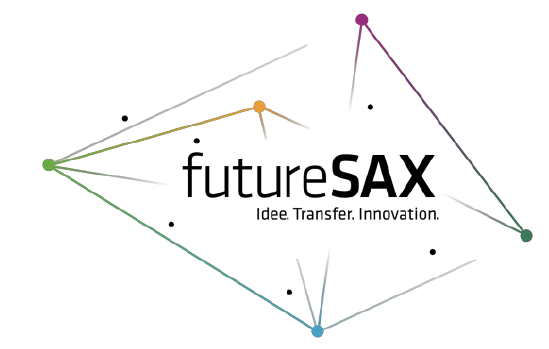 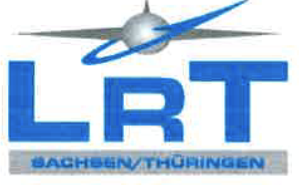 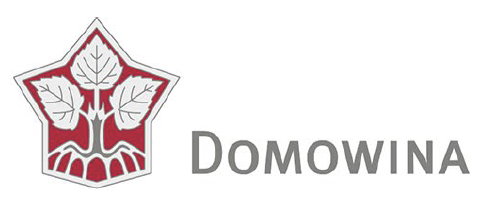 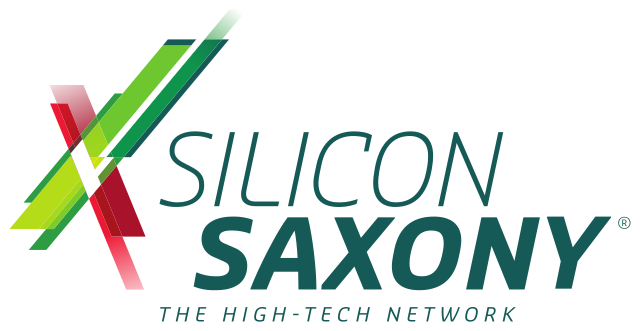 Henjes-Kunst
Stegmann
Wagner
5
Helmholtz MU-Day
21.10.2022
DZA concept : the challenges of astrophysics today
Astronomy
Square Kilometre Array Observatory (SKAO)
Einstein Telescope  (Low Seismic Lab)
Data Intensive Computing
Processing huge amounts of astrophysics data from all over the world
Innovative AI based and Smart Green Computing
Instruments
Developments for future astronomical experiments
Strong participation of Saxon industry
Interlocking of pillars  unique synergies
6
Helmholtz MU-Day
21.10.2022
The German Centre for Astrophysics
Cottbus
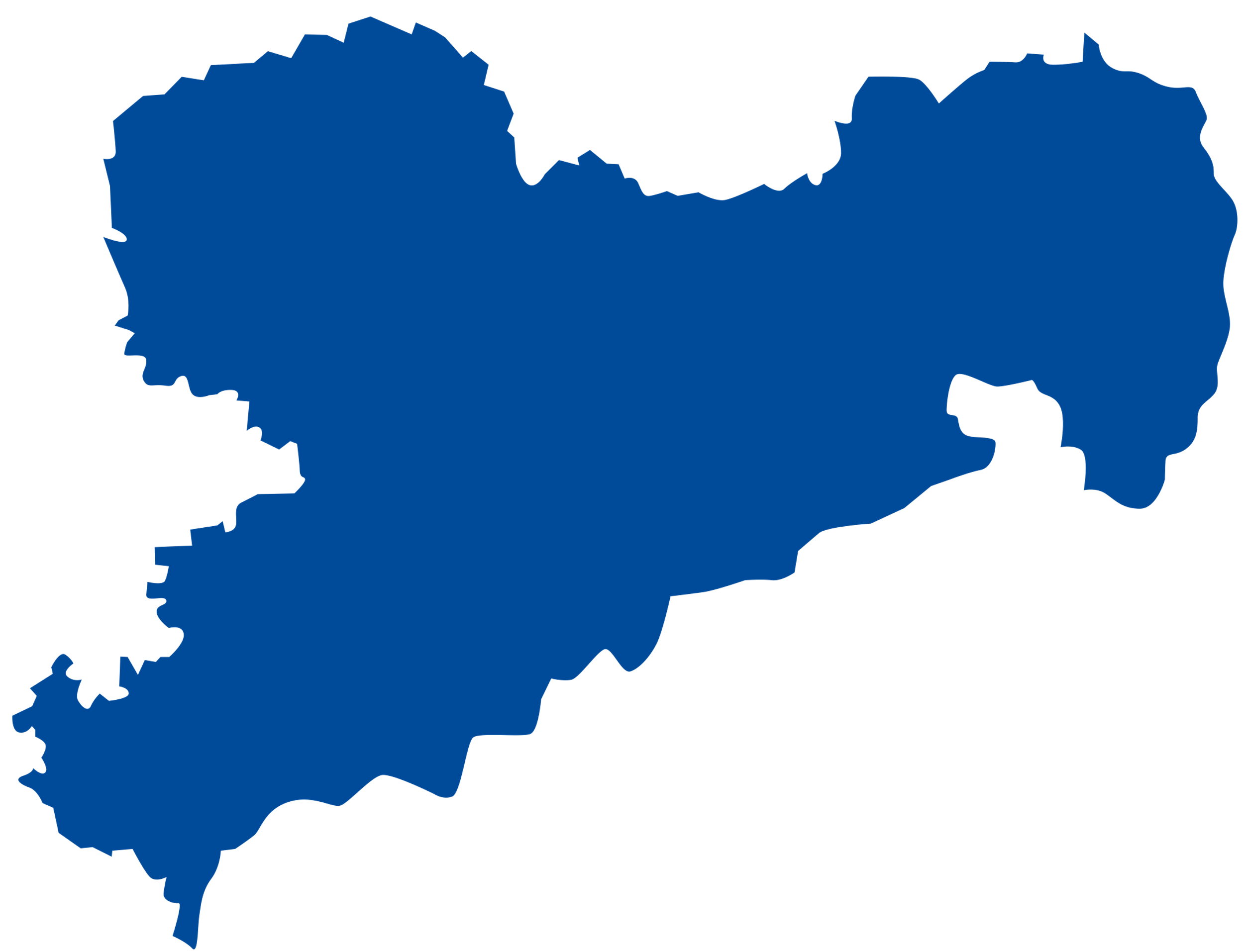 Hoyerswerda
2 locations for research, technology, digitalisation
Leipzig
Kamenz
Bautzen
Görlitz
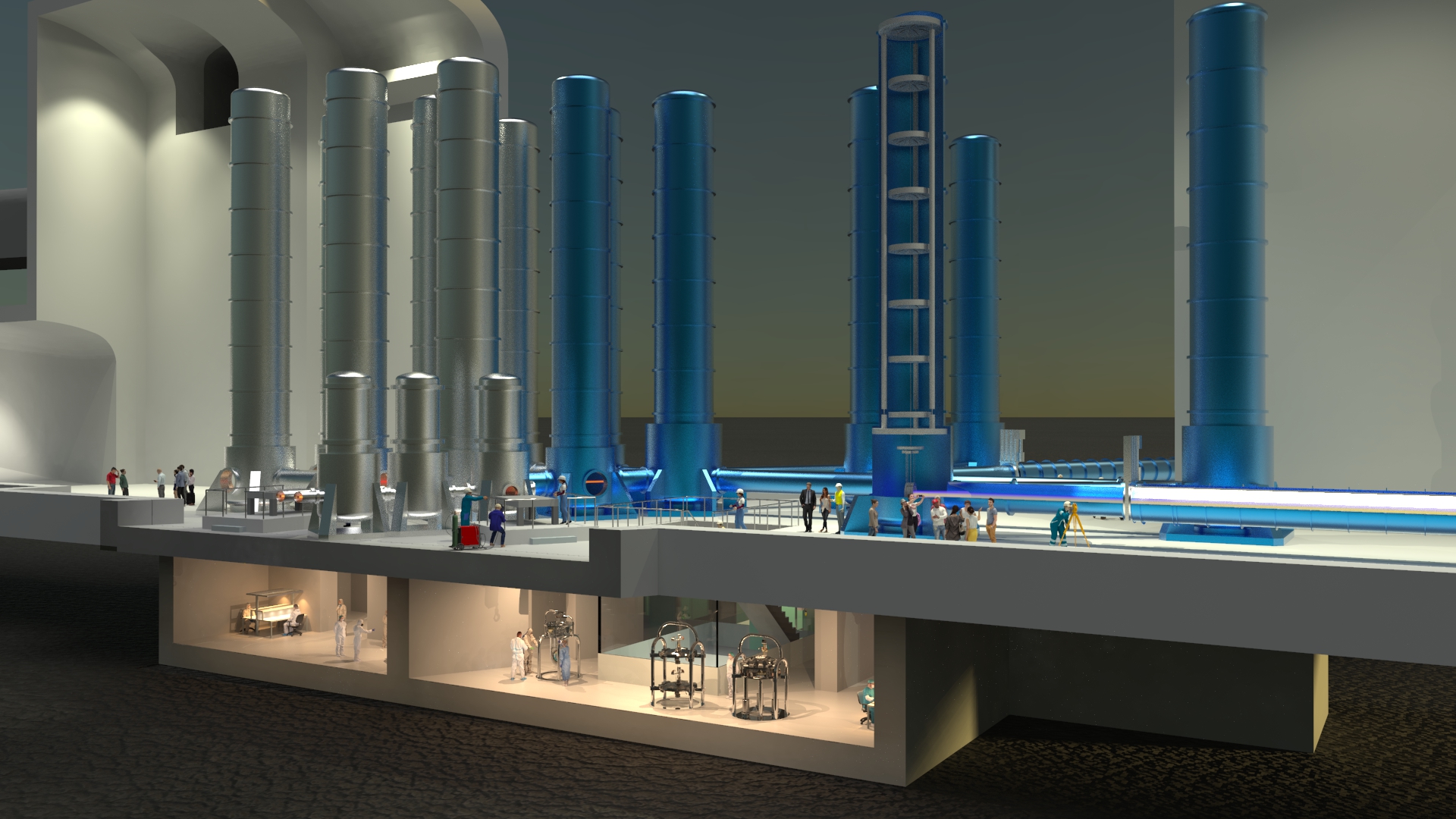 Dresden
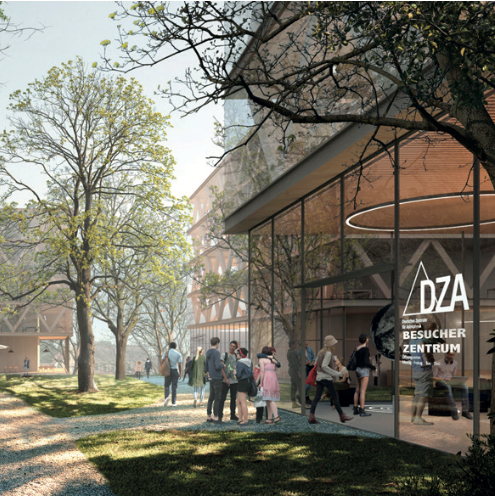 Zittau
Chemitz
The Low Seismic Lab in the granite of Lusatia
The DZA campus on the Kahlbaum site in Görlitz
7
Helmholtz MU-Day
21.10.2022
The Structure of the DZA
Departments
Institutes
Astro physics
Data science
Technology development
Transformation research
Administration
Centre for Innovation & Transfer
Think tanks for key technologies
Advanced materials (silicon and semiconductor optics, photodetectors), photonics, advanced manufacturing technologies, ...
Digitisation (hardware, algorithms and software)
9
Helmholtz MU-Day
21.10.2022
The Structure of the DZA
Departments
Institutes
Astro physics
Data science
Technology development
Transformation research
Administration
Centre for Innovation & Transfer
The Centre for Innovation & Transfer - the innovation engine
Technology screening
Promotion of spin-offs and start-ups
Open Science & Transfer Policy
Funding, project, network, IP and knowledge management
10
Helmholtz MU-Day
21.10.2022
Research in the treasure of Lusatia
"The Lusatians are proud of their granite treasure, and it is a fascinating approach to let this treasure grow into a large number of long-term stable jobs in the whole range from crafts to science."
Dawid Statnik, Chairman Domowina, Association of Lusatian Sorbs
Helmholtz MU-Day
11
21.10.2022
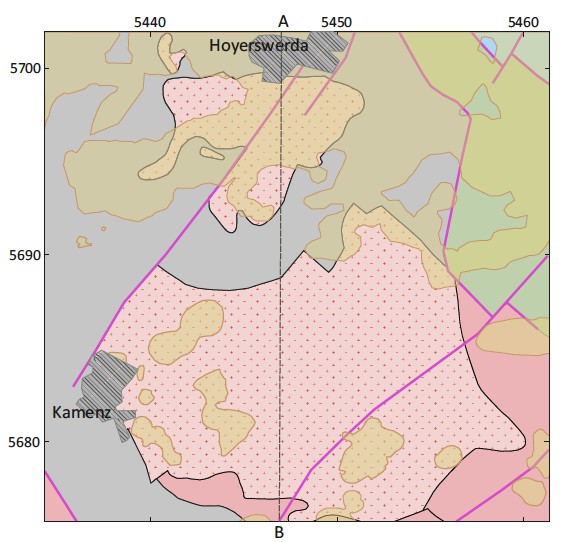 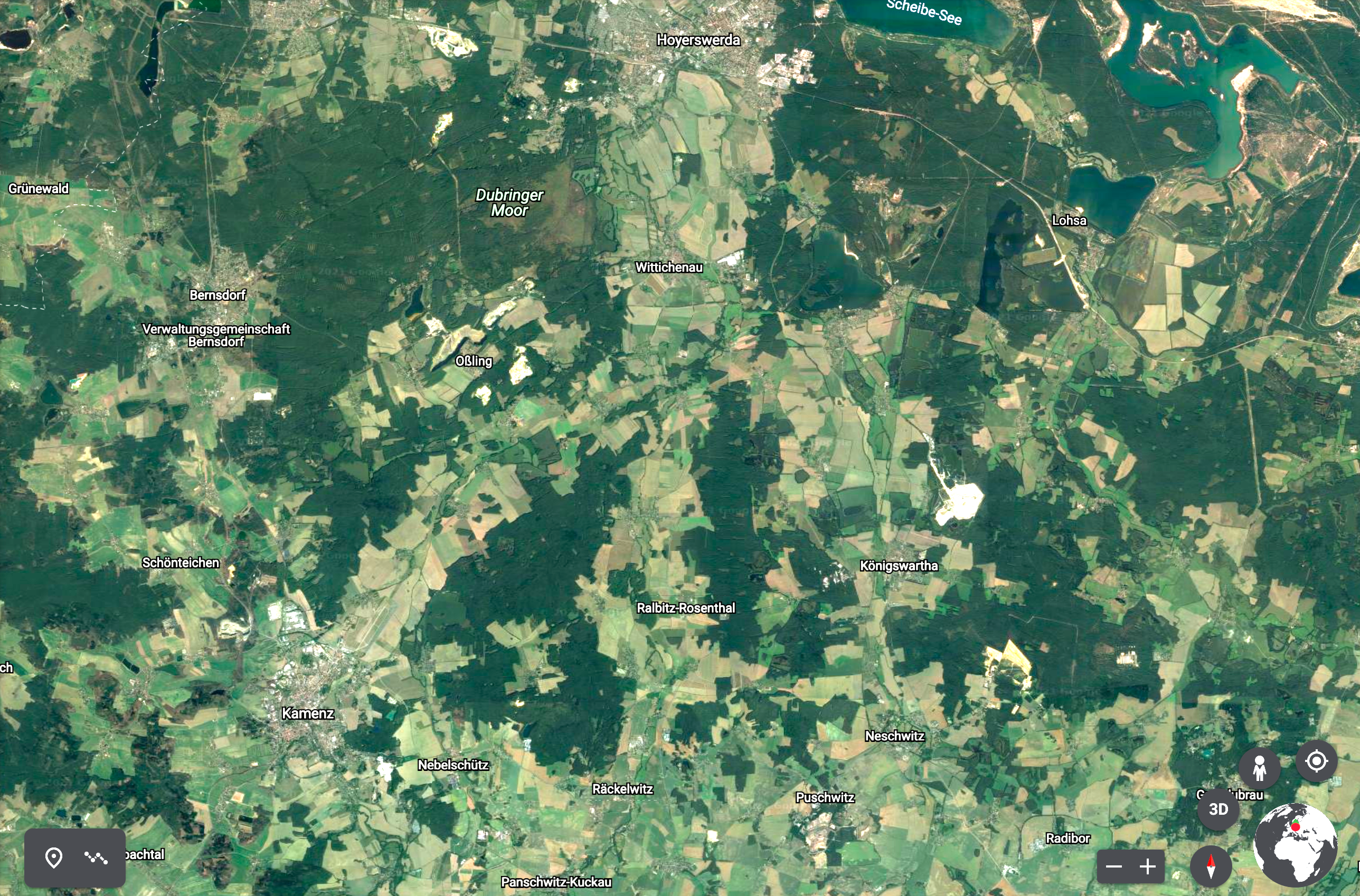 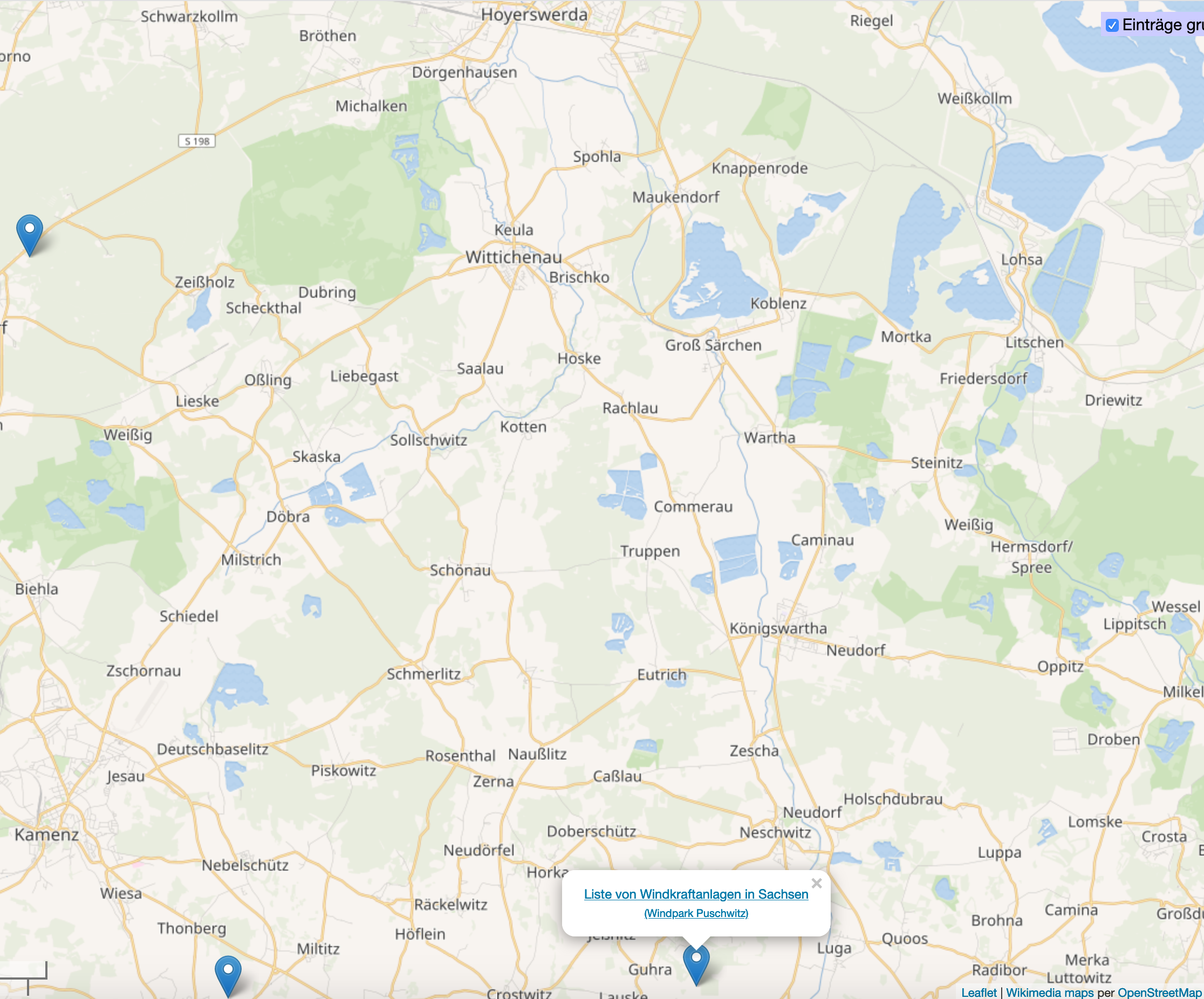 12
Helmholtz MU-Day
21.10.2022
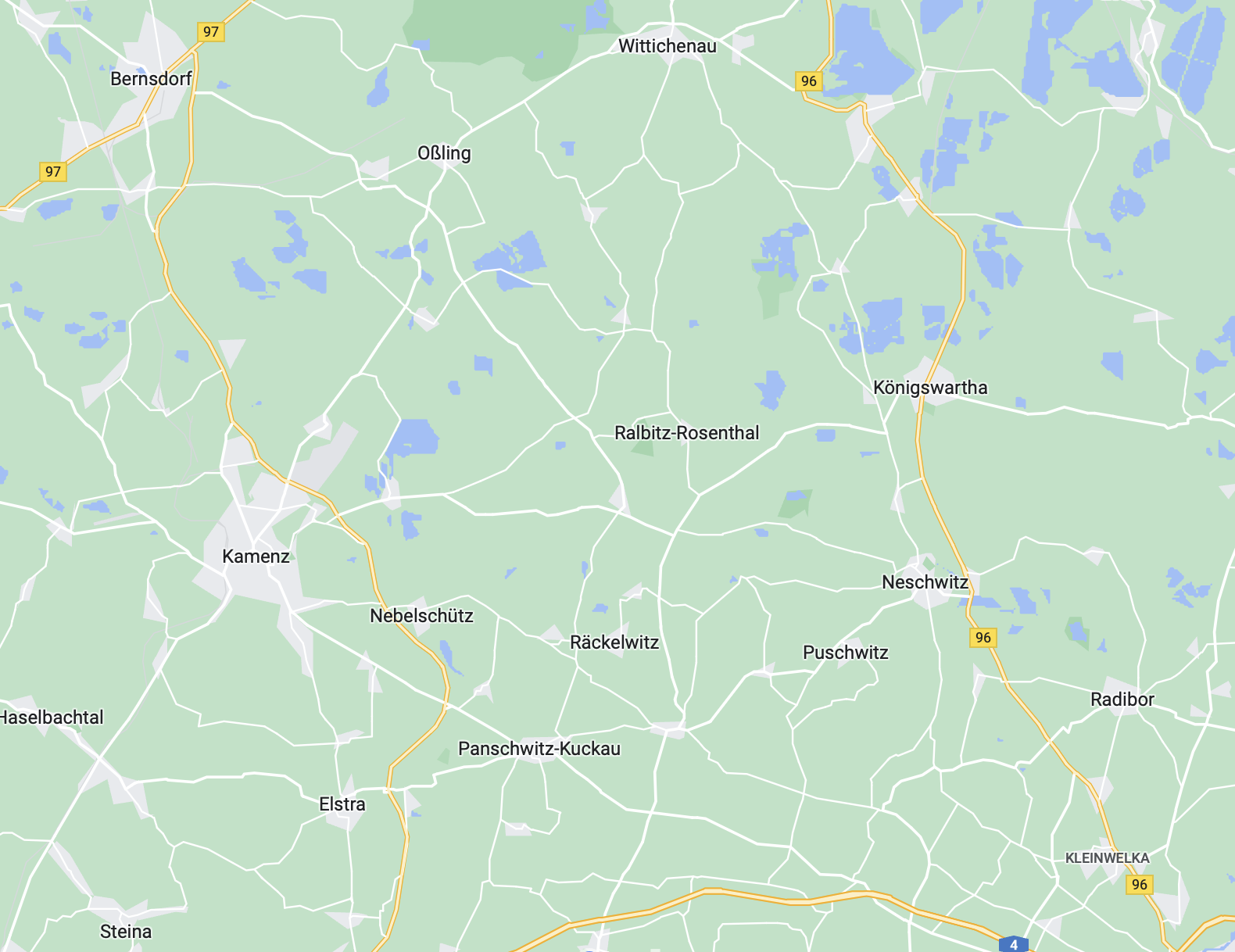 Measurements in the Treasure of Lusatia
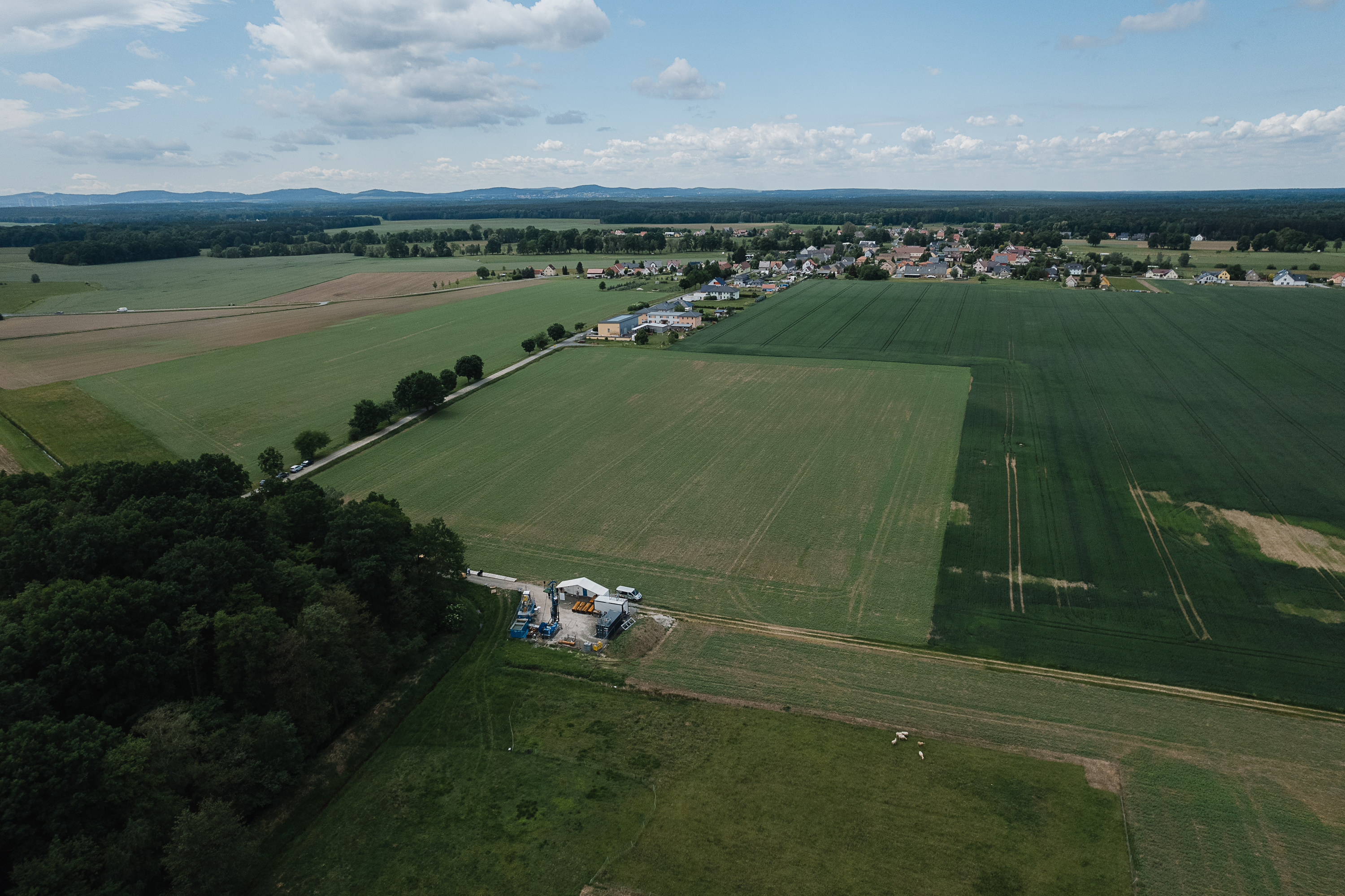 Seismometer on 
the surface
Test drilling in
Cunnewitz
13
Helmholtz MU-Day
21.10.2022
Helmholtz MU-Day
Helmholtz MU-Day
Down to over 250m depth
A unique monolithic and smooth granite block with an extension of at least 20 km with a homogeneous damping and seismic isolation layer!
DZA Master's thesis at the Freiberg Mining Academy
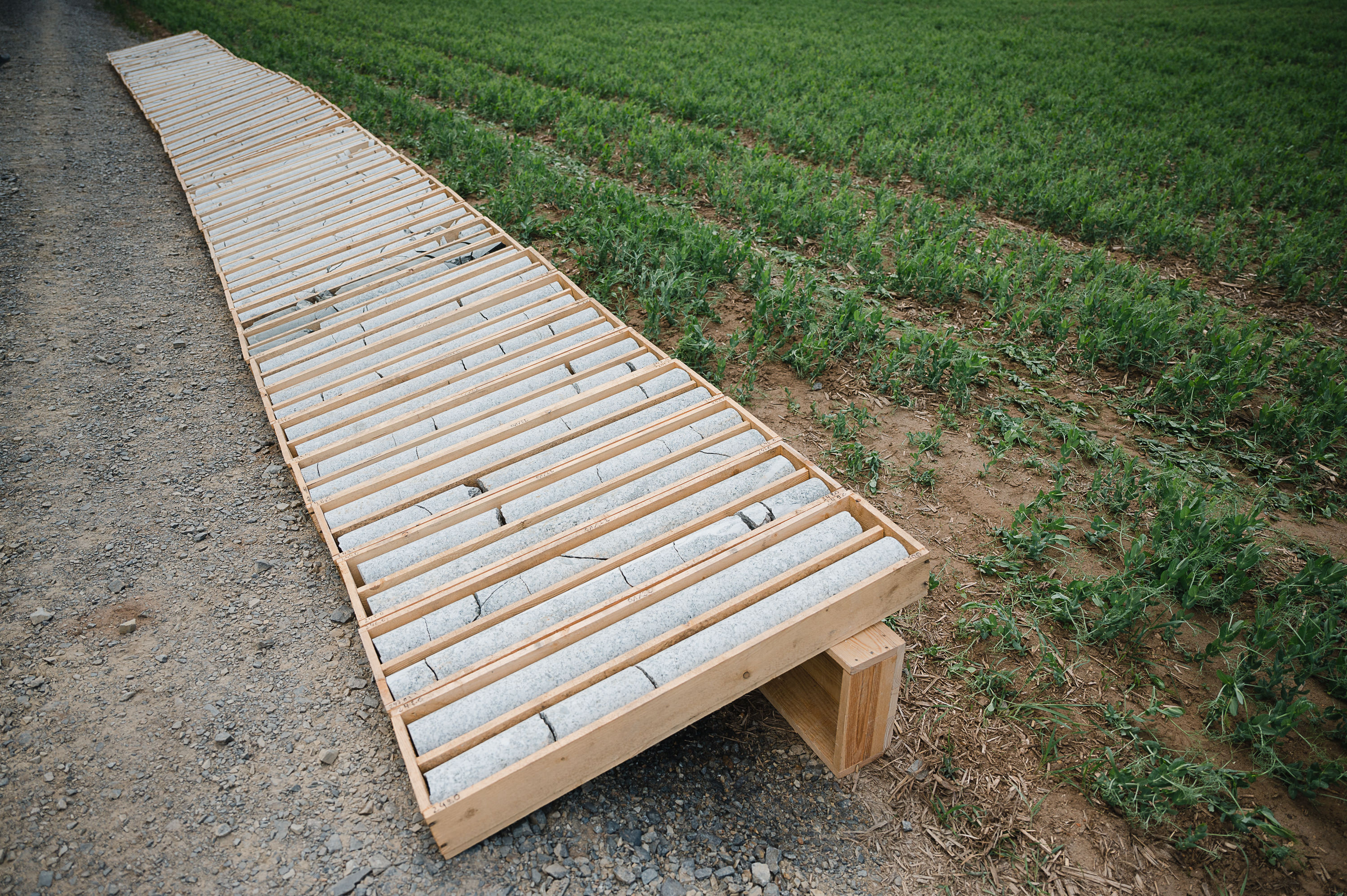 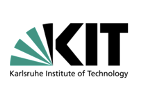 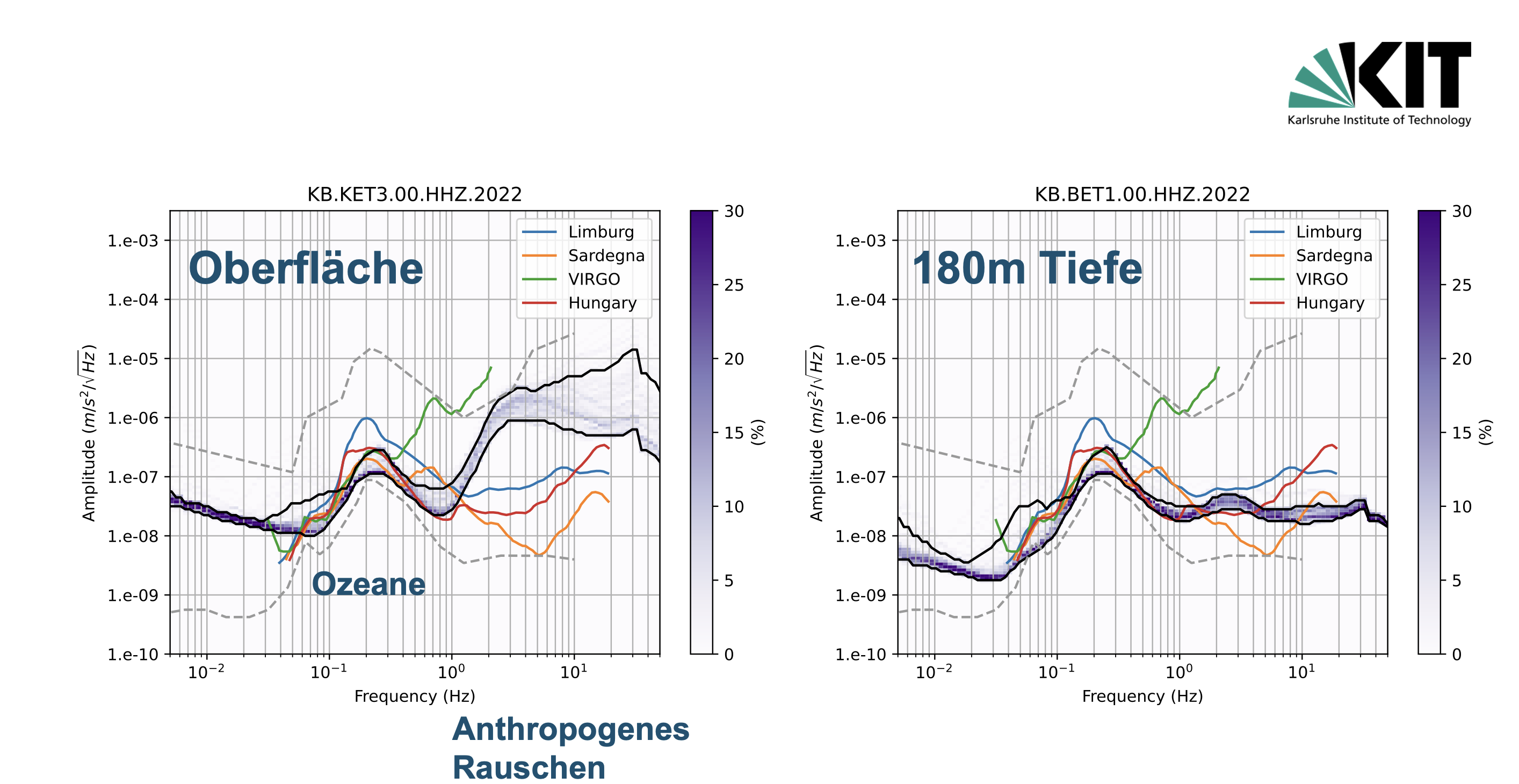 Coming soon
ET requirement
Drill cores
Surface measurement
In 180m depth
16
Helmholtz MU-Day
21.10.2022
The Low Seismic Lab
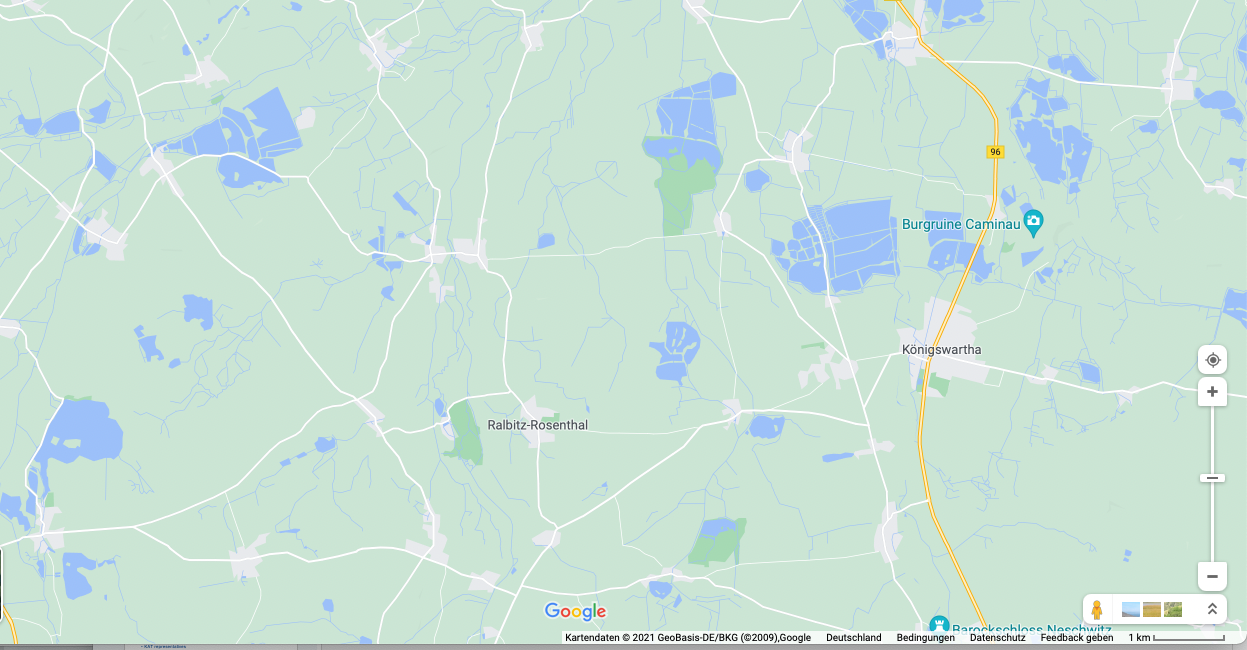 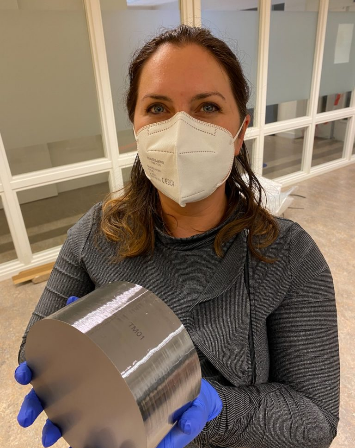 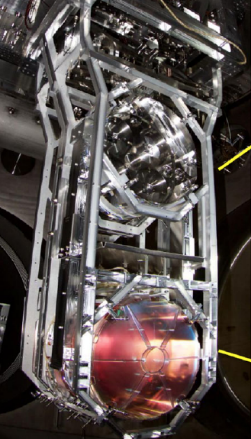 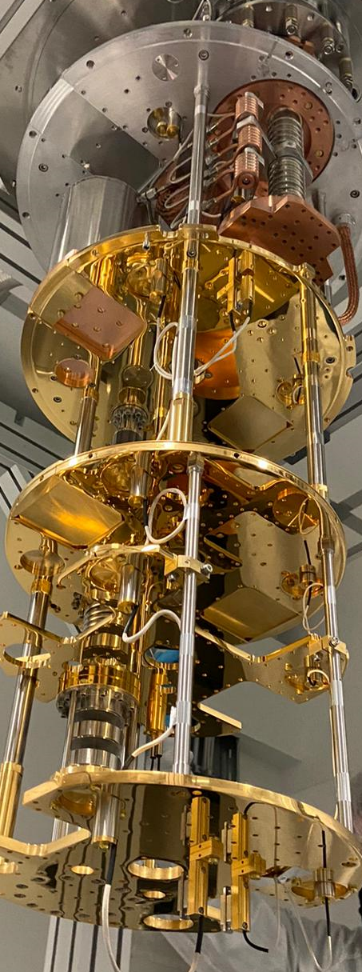 Low-Seismic Lab in 
einem seismischen Käfig
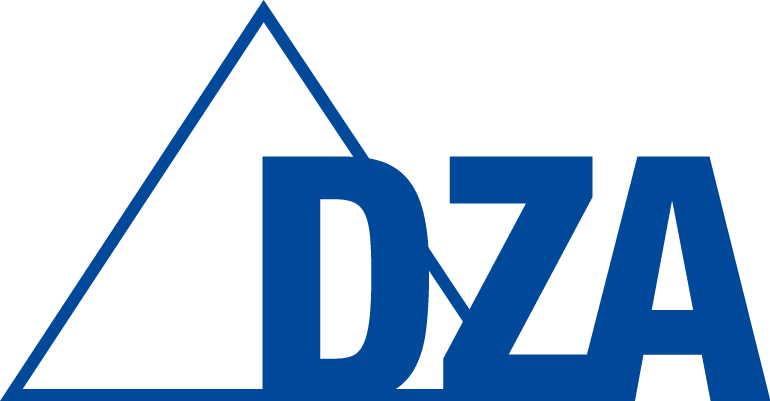 Innovation platform of approx. (40 x 30 x 30) m3 in 200m depth in the Lusatian granite
With a square kilometre 3D seismometer sensor array.
Metrological validation of advanced seismic isolation concepts on a large scale

The place for future "deep tech":
Technology development for gravitational wave astronomy
Adaptive seismic noise reduction
Subnanometer microscopy and photolithography 
Quantum computing experiments
Astrophysics with accelerators
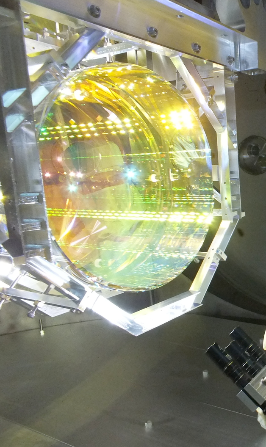 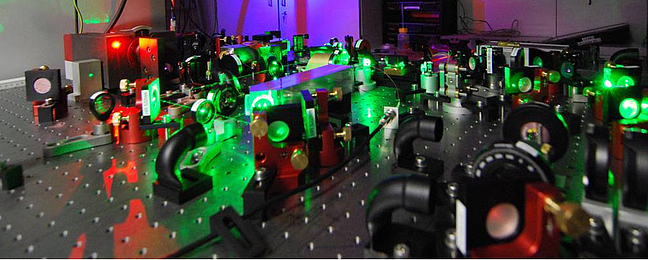 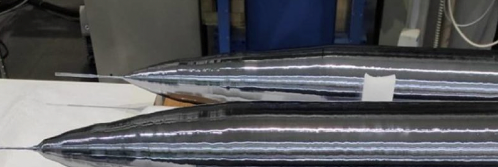 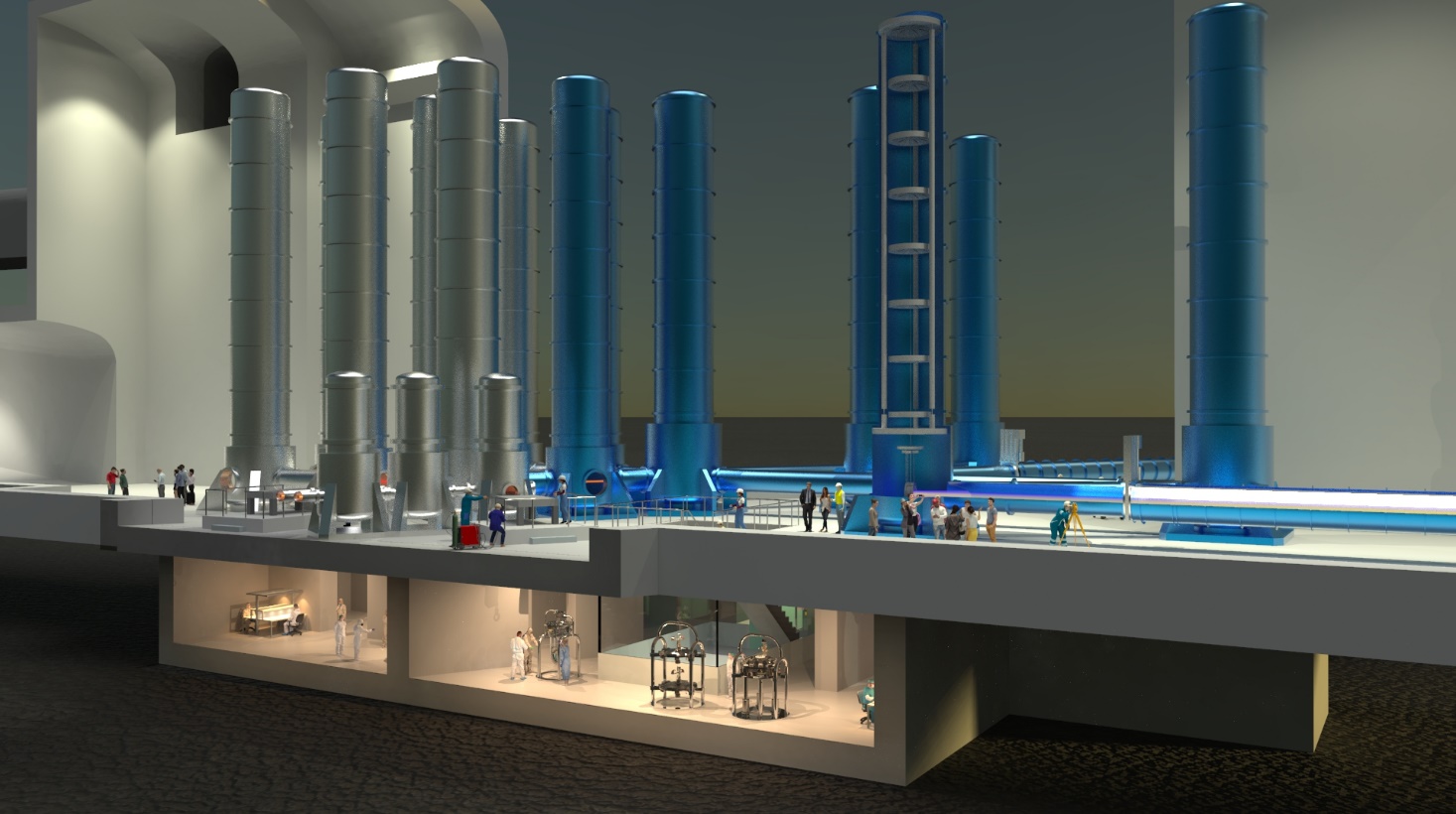 NIKHEF, NL
17
Helmholtz MU-Day
21.10.2022
The role of the DZA in the Einstein Telescope
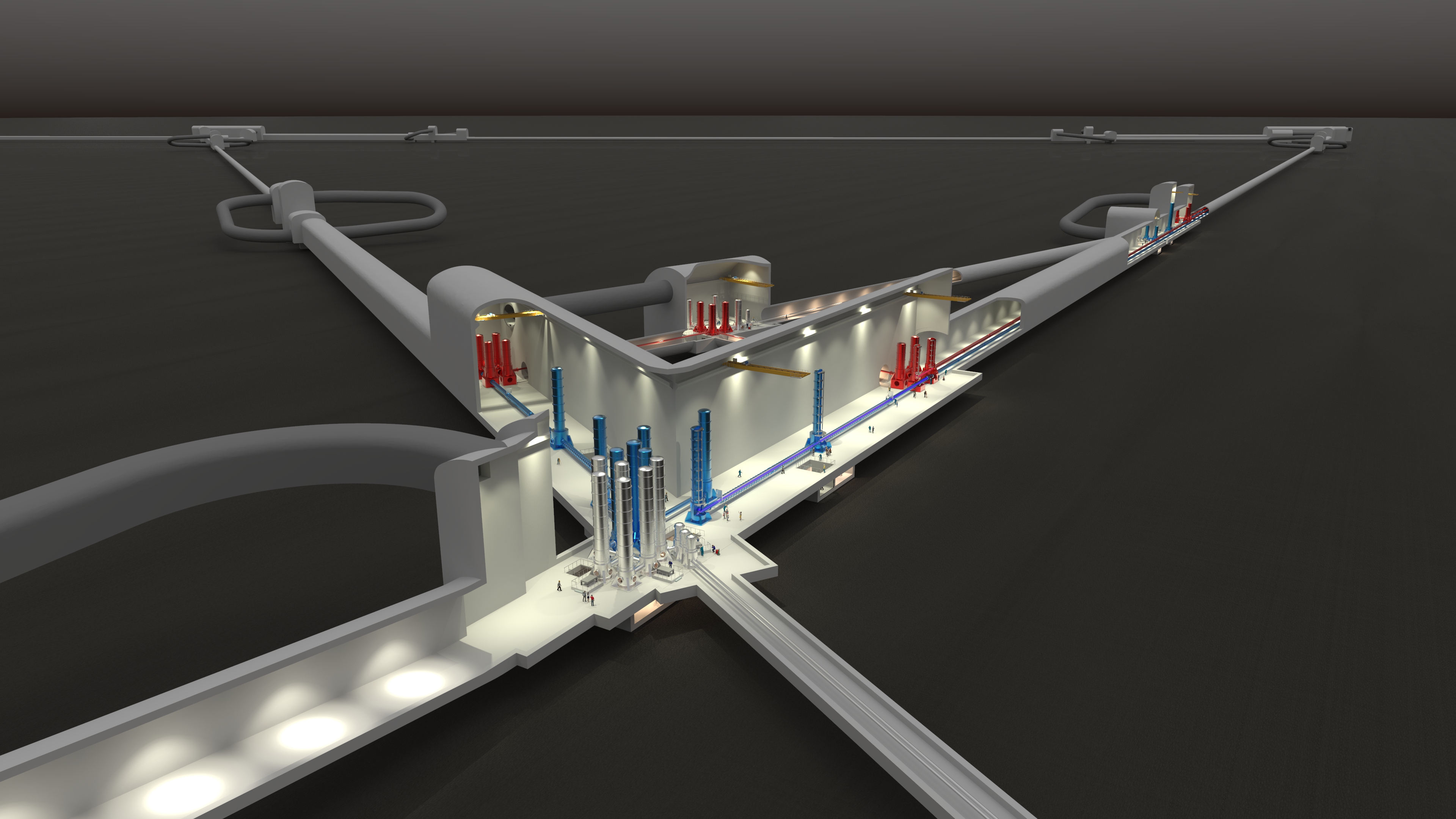 Three possibilities:

No ETThe DZA will participate in other international projects with the Low Seismic Lab (e.g. Cosmic Explorer, Advanced LIGO etc.).
ET in Sardinia or HollandWith the Low Seismic Lab, the DZA will make essential contributions to the reduction of seismic noise, among other things.
ET in LusatiaA potentially excellent scientific solution. Strengthening the lighthouse character for the region. Political support for financing is necessary.
Einstein Telescope, NIKHEF, NL
A European project
Construction costs:
First phase € 1.2 billion 
Full scope € 1.7 billion 
Construction time: 8 years
Lifetime: 50 years
Location decision: 2025
18
Helmholtz MU-Day
21.10.2022
Knowledge. Creates. Perspectives.
"It is a fascinating idea for our students to get an attractive perspective for the future with the Low Seismic Lab of the DZA in such close proximity to our school. We wish the DZA every success and look forward to many more visits and projects about astronomy and our role in the world." 
Milenka Kober, Headmistress, Sorbian Secondary School Ralbitz
Helmholtz MU-Day
19
21.10.2022
Jobs at the DZA
Kostenrechnungswesen
Softwareentwicklung
Rechnungswesen
Projektmitteladministration
Bildungsarbeit
Konstruktionsmechanik
Astronomie
Hardwareentwicklung
Astrophysik
Vermessung
Industrieelektronik
Elektroinstallation
Systemtechnik
Fremdsprachenassistenz
FacilityManagement
Schweißtechnik
1000 positions at the DZA


35% scientific positions
65% of posts in the non-scientific area
3 Job multiplication factor
Projektmittelverwaltung
Kommunikationstechnologie
Versand
Konstruktion
Fernmeldeelektronik
Controlling
Technik
Logistik
Technisches
Zeichnen
Fachinformatik
Informatik
Optik
Holzverarbeitung
Gesundheitsmanagement
Prozessoptimierung
Research
Industriemechanik
Fertigung
Metallbau
Computing
Elektromechanik
Buchhaltung
Administration
Steuerwesen
Sachbearbeitung
Elektronik
Feingeräteelektronik
Assistenz
Bauzeichnung
Mechanik
Personalplanung
Einkauf
Produktdesign
Metallverarbeitung
Ingenieure
Vertragswesen
Anlagenbuchhaltung
Bibliothekswesen
Mechatronik
Maschinenbau
Abrechnungswesen
Grafik
Informationstechnologie
Gerätebau
Sekretariate
Lagerlogistik
Strahlenschutz
Produktion
Öffentlichkeitsarbeit
Personalbetreuung
Wissenschaft
Lasertechnik
Ausbildungsbetreuung
Vermessungstechnik
Personalentwicklung
20
Helmholtz MU-Day
21.10.2022
From kindergarten to professor: All things education
Fostering enthusiasm in young people about STEM topics at an early stage. 
Cooperation with day care centers, schools, vocational schools and universities. 
Student laboratories, competitions, lectures, internships, training days in our workshops and labs. 
Training opportunities for educators. 
Vocational training. Dual track education. 
Practical training for industry partners. 
Joint professorships. New master courses. 
Exchange programs for students and professors from all over Germany and worldwide at the DZA.

We convey enthusiasm from an early age on and increase the attractiveness of the region!
21
Helmholtz MU-Day
21.10.2022
[Speaker Notes: Das Silicon Valley in Kalifornien fängt mit seiner Nachwuchsarbeit in der Kita an. Nicht früh genug können wir junge Menschen für Wissenschaft und Technik begeistern. Hier nicht alles durchgehen ...
Beispiel DESY Zeuthen Aus- und Weiterbildung für Physiklehrer für das Land Brandenburg. 
Bild 1: 2 gute Gründe für die Lausitz: Das Granitgestein unter der Bohstelle und Schüler:innen und Schüler mit weißen Helmen. Bild 2: Mit ersten Schulbesuchen haben wir bereits begonnen.]
Shaping the future together
Station Weißwasser
Stadthalle Bautzen
KulturFabrik Hoyerswerda
Kahlbaum Areal Görlitz
Synagoge Görlitz
22
Helmholtz MU-Day
21.10.2022
Shaping the future together
Cunnewitz, Gemeinde Ralbitz-Rosenthal
23
Helmholtz MU-Day
21.10.2022
We are ready to go
"Your concept proposal impressively demonstrates that your proposal is a valuable addition to Germany's scientific landscape"
Prof. Otmar Wiestler, President of the Helmholtz Association
Helmholtz MU-Day
24
21.10.2022
DZA Timeline
From DZA proposal:
For project phase (2023 – 2026):
In Project phaSE (2023-2026):
„very little“ money flowing in first three years
RIGHT NOW: Further test drills and geological / seismic investigations to determine suitability of granite for LSL & ET
If good, then enter the bid for ET site
If not (but good enough for LSL): Low Seismic Lab for diverse (GW and also EM astronomy related) research
first hires (5 profs, 60 staff and support) + make all plans for:
In "full funding“ phase (2026 ongoing):
Buildings and underground lab construction, full ramp-up of personnel and research & science
In any case:
DZA will conduct technology development for gravitational wave astronomy and in particular for ET
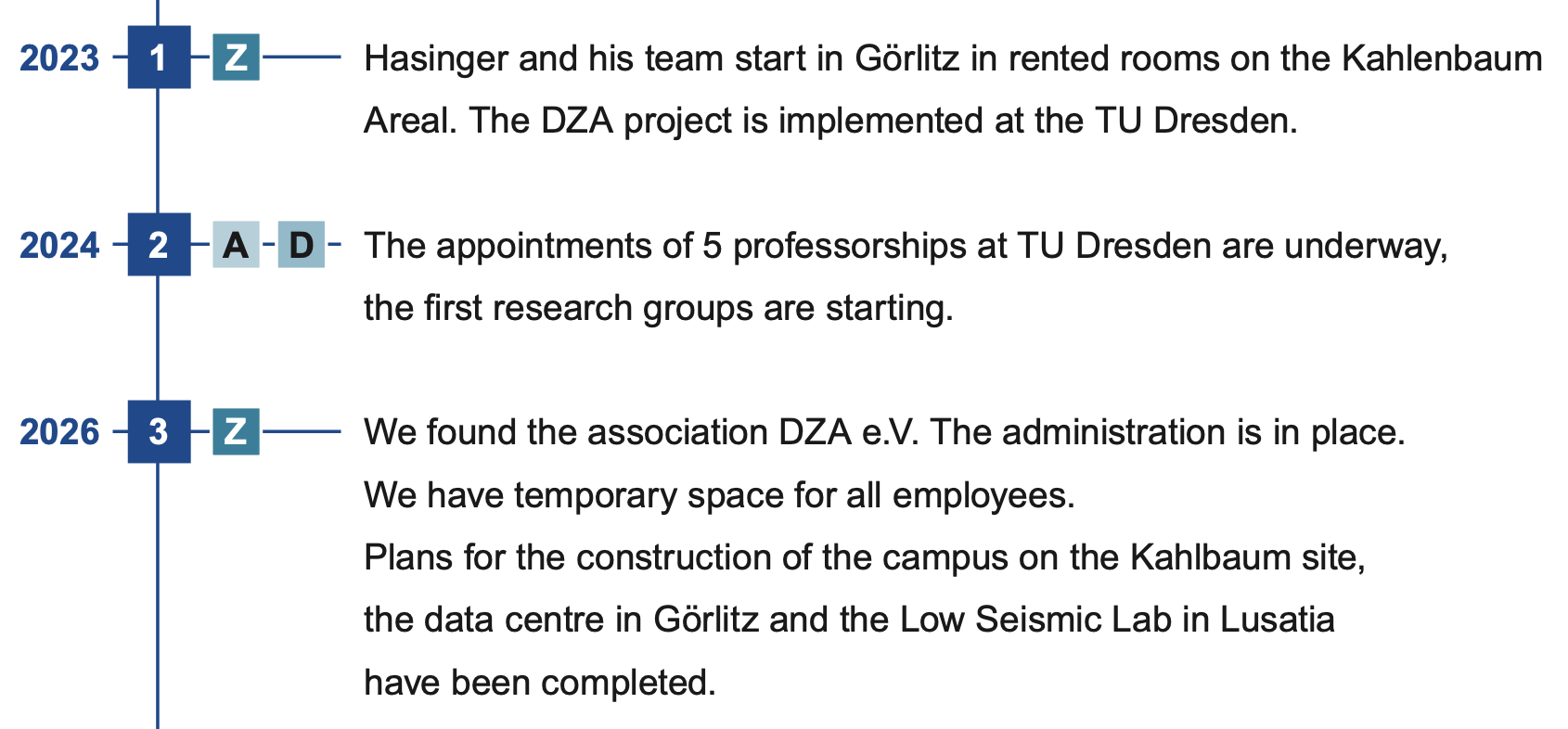 25
Helmholtz MU-Day
21.10.2022
We are ready to start: 2023 start of the given three-year build-up phase. Foundation of the DZA in 2026
National beacon with international visibility.
Unique combination of research and development in digitalisation, sensor technology and materials research.
Jobs with a future in many areas.
Magnet for business and institutions, support for start-ups and spin-offs, transfer of knowledge.  
Education from kindergarten to training and university.  
Prospects for young people in the region, securing the need for skilled workers. 
We attract people and prevent migration.
"This competition opened up new perspectives, for the regions in Saxony and for our society - an important sign for the future in a difficult time." Günther Hasinger
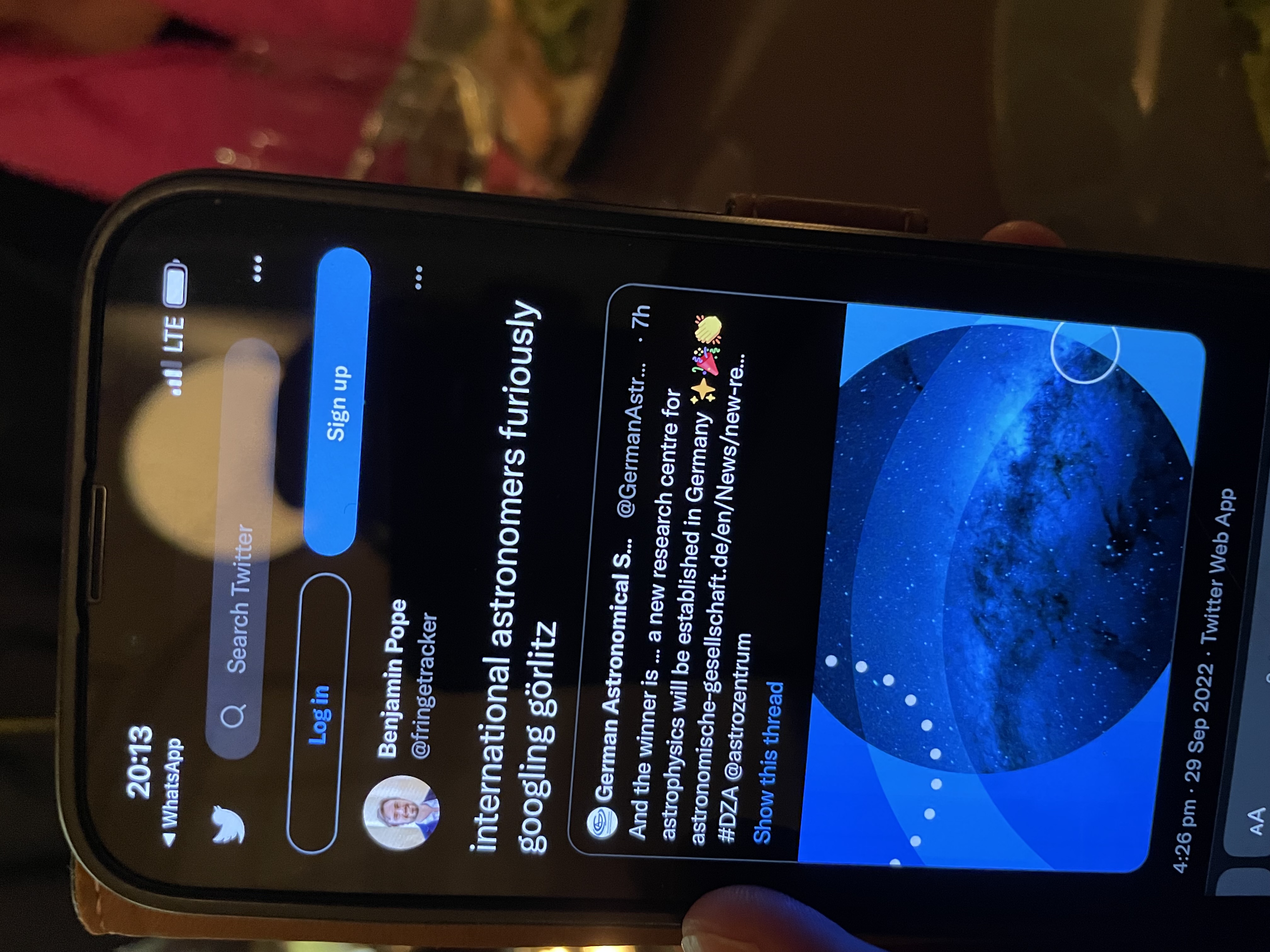 26
Helmholtz MU-Day
21.10.2022
Marica Branchesi “Gravitational Wave Astronomy”
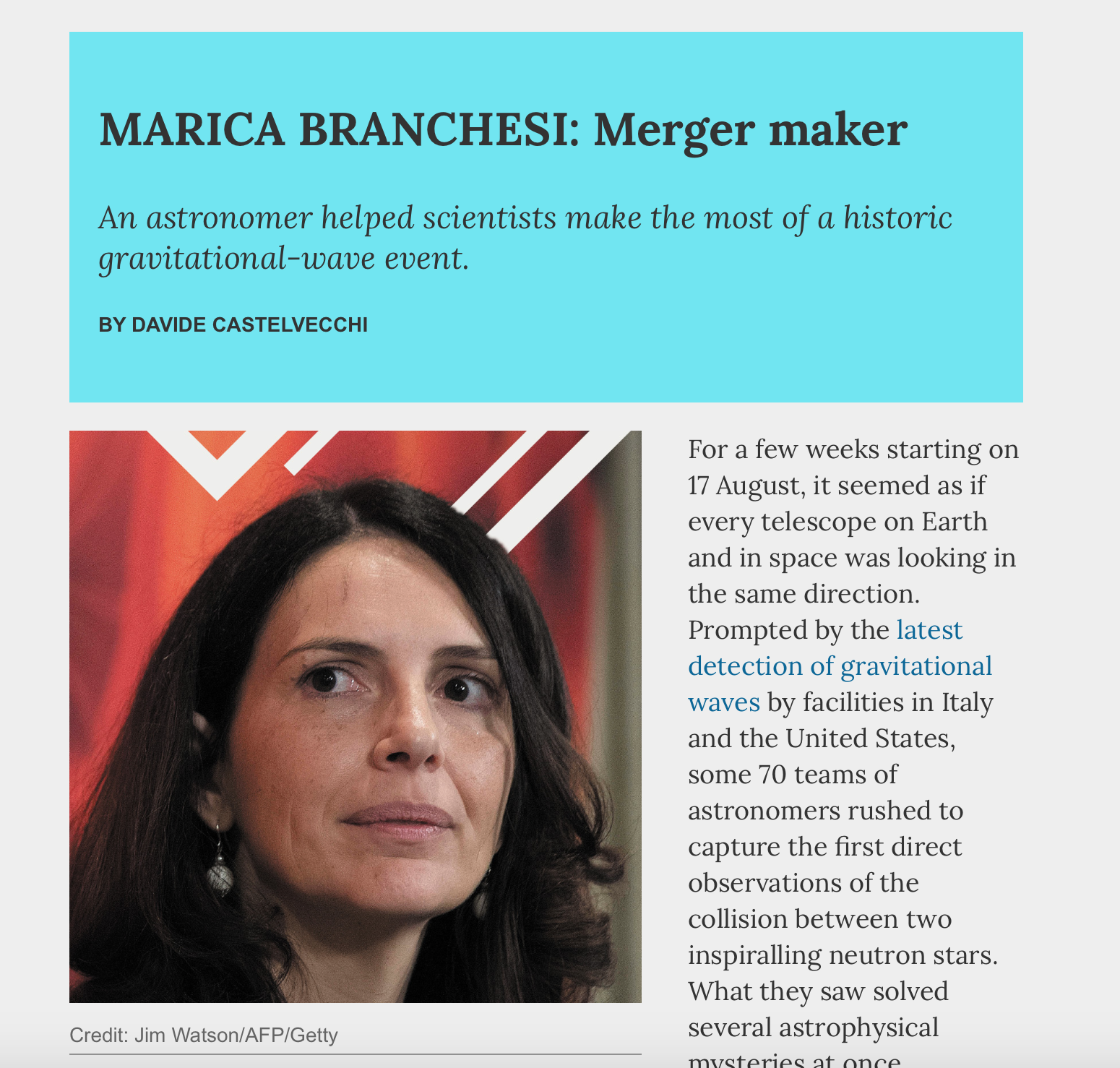 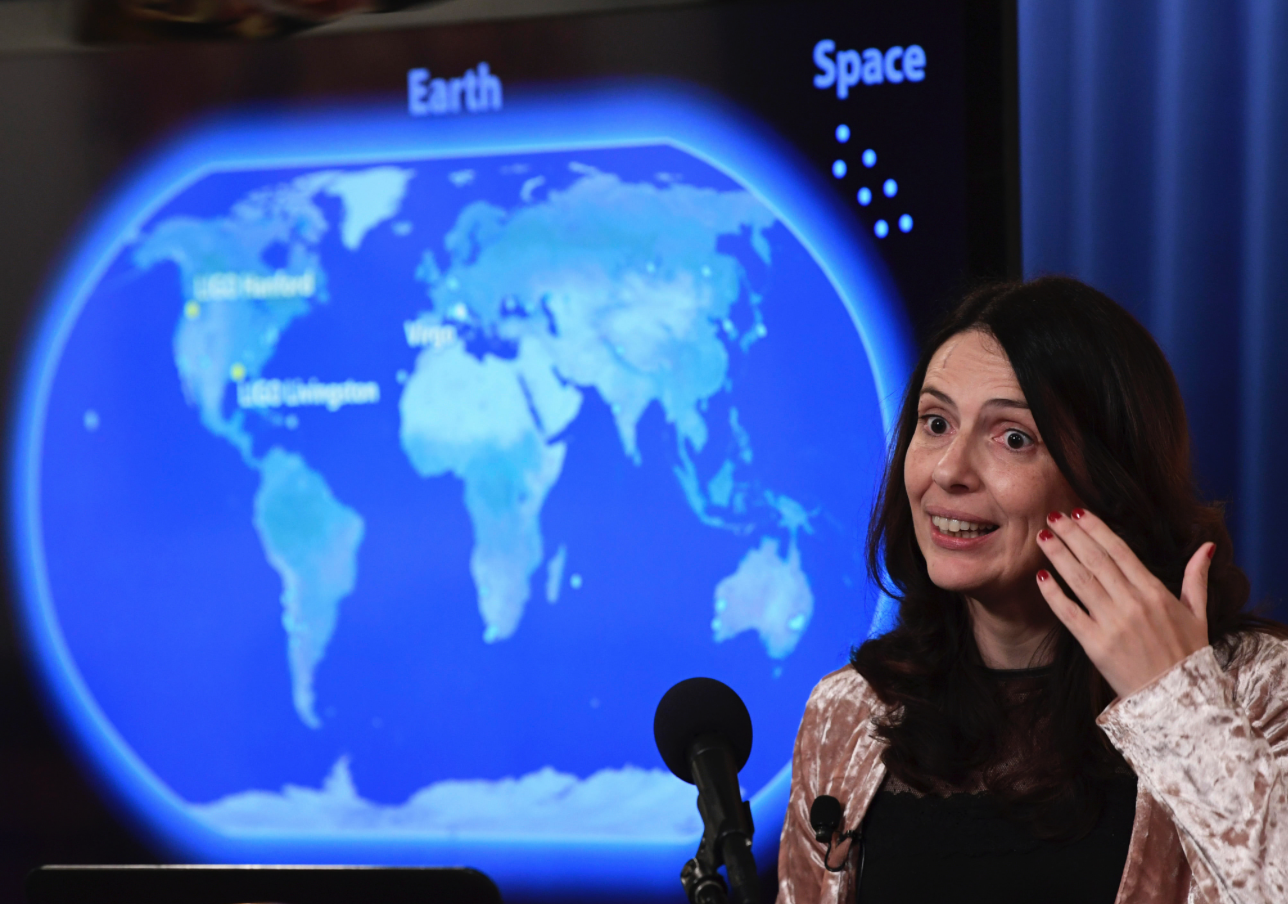 16. October 2017, announcement of the neutron star merger GW170817
Nature’s 10 people who mattered this year
TIME 100 most influential people
Please switch to https://desy.zoom.us/j/68514595879?pwd=ZUhYVWhvU09ZUnhkMHF1Y0FmWmZOQT09
27
Helmholtz MU-Day
21.10.2022